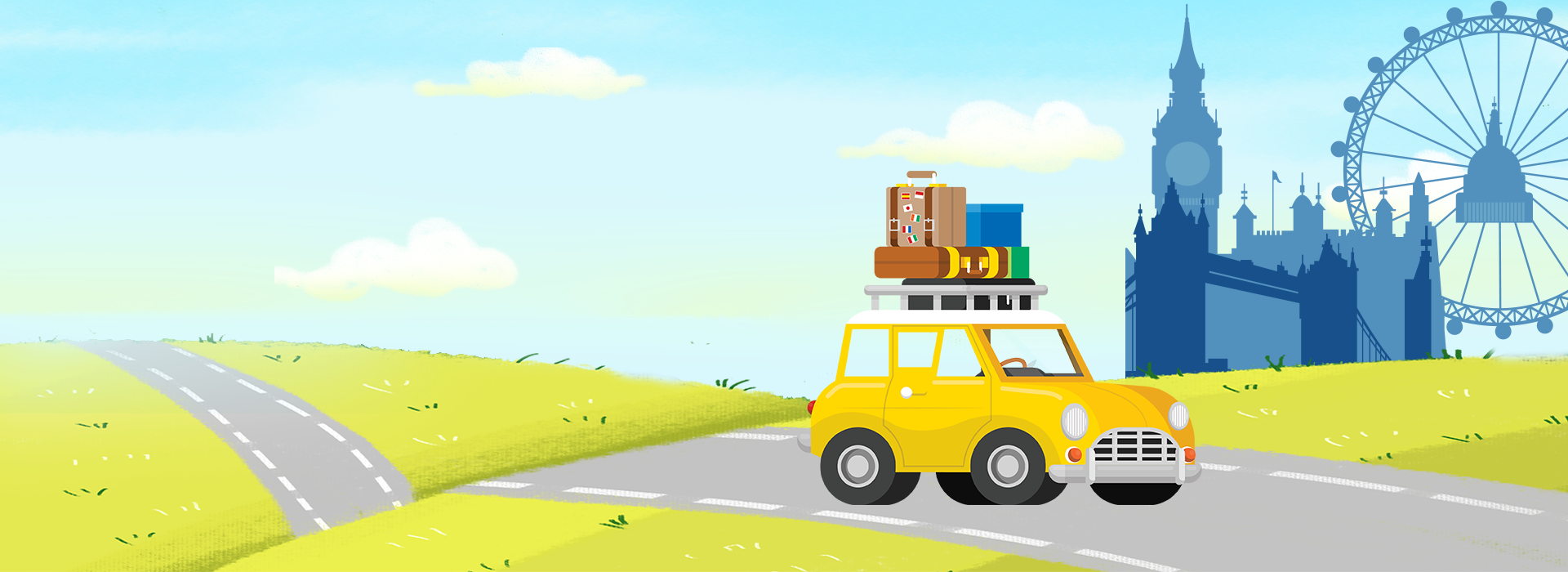 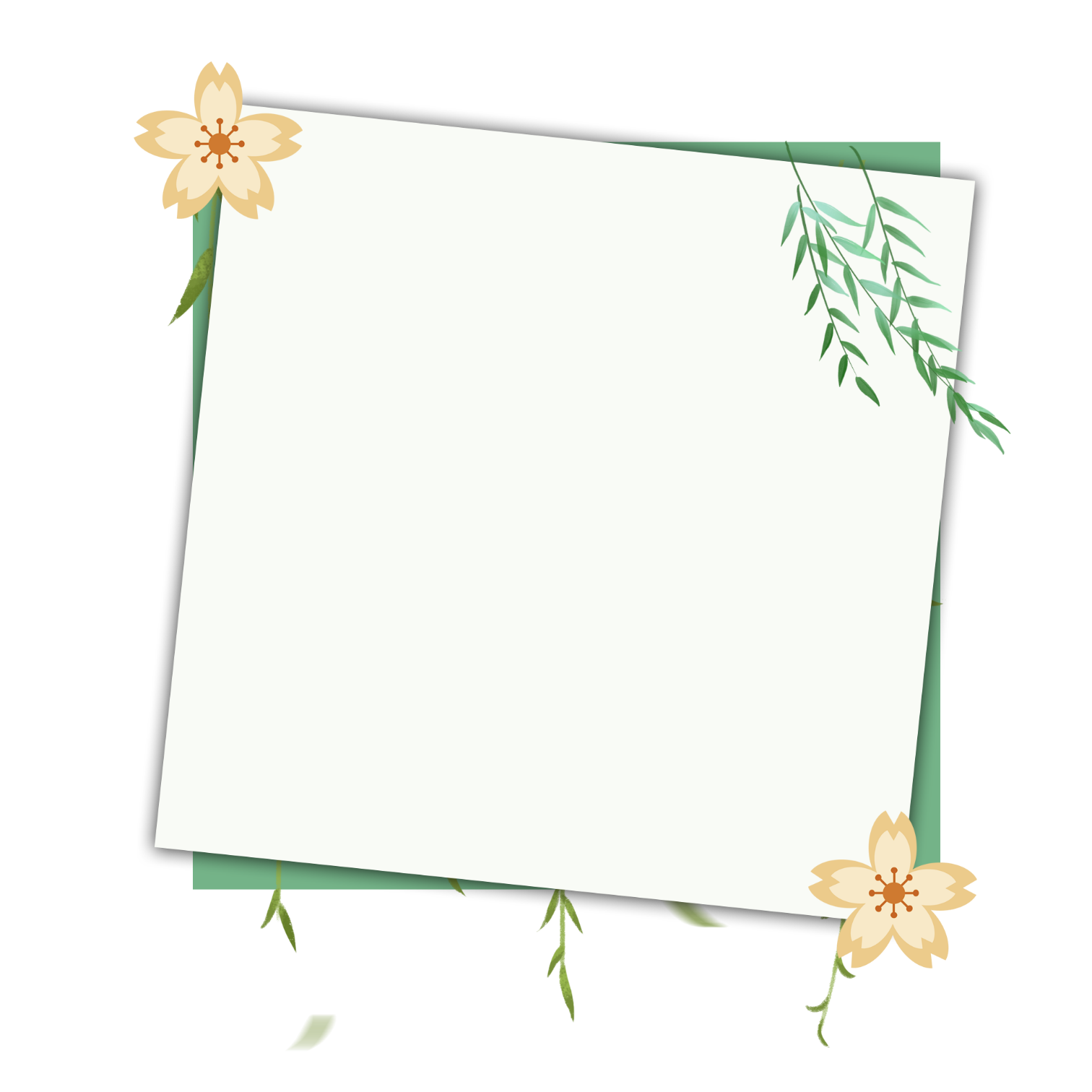 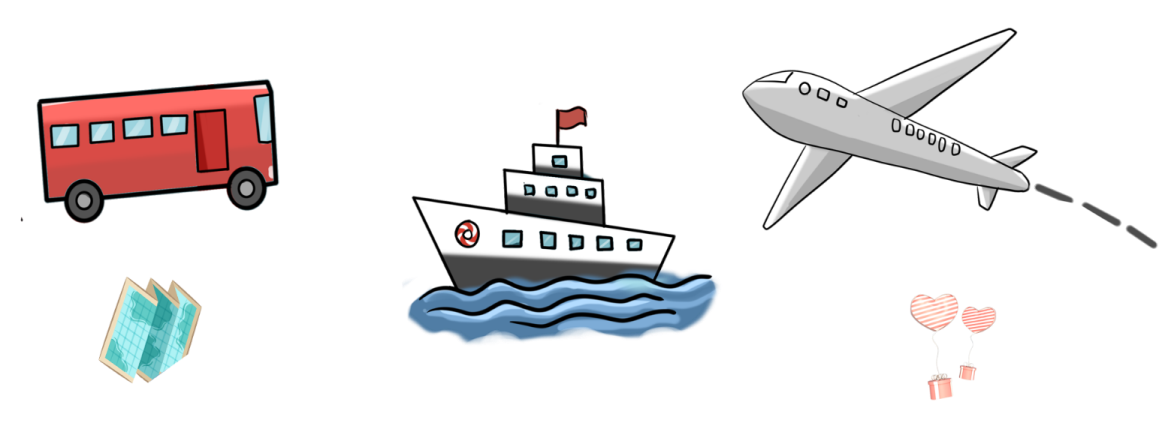 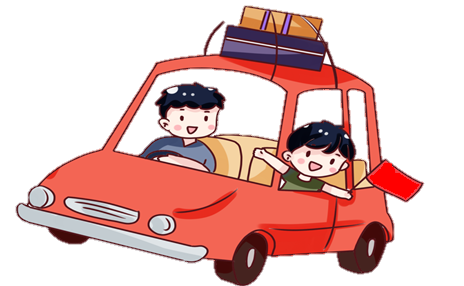 Chào mừng các con đến với tiết học Tiếng Việt
[Speaker Notes: Bài giảng được thiết kế bởi: Vũ HồngLH: FB Vũ Hồng | https://www.facebook.com/vuhong1972/ | hongvu7219@gmail.com]
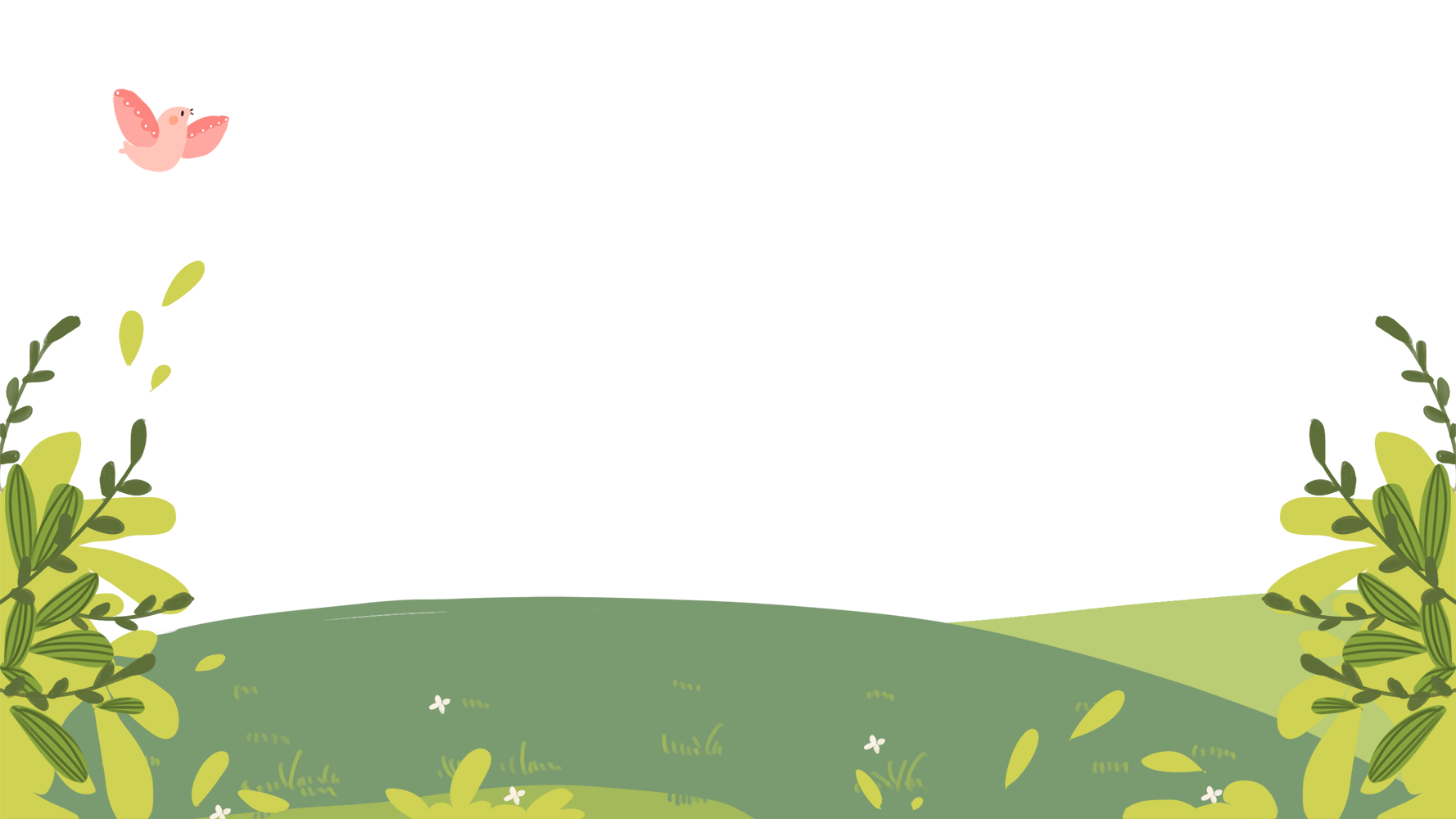 Tiếng Việt
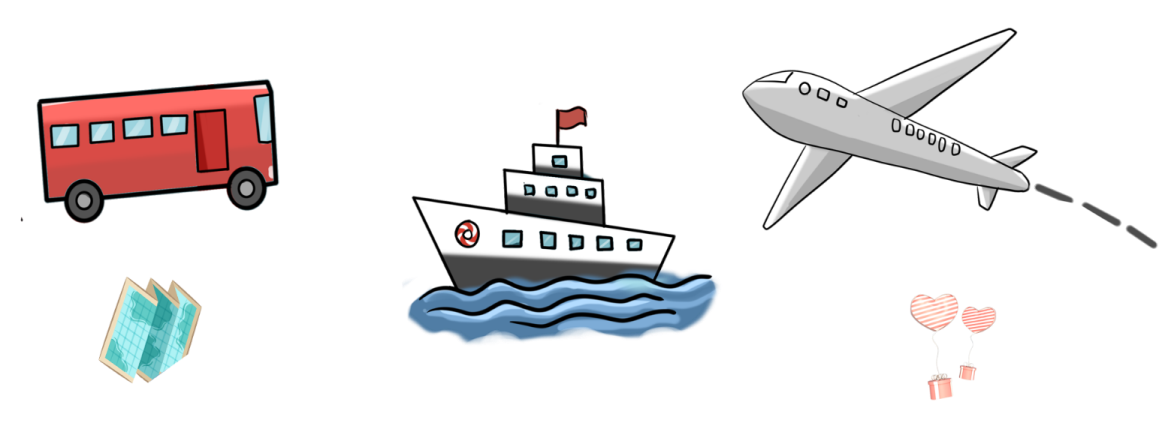 Nghe – viết
Trên các miền đất nước
[Speaker Notes: Bài giảng được thiết kế bởi: Vũ HồngLH: FB Vũ Hồng | https://www.facebook.com/vuhong1972/ | hongvu7219@gmail.com]
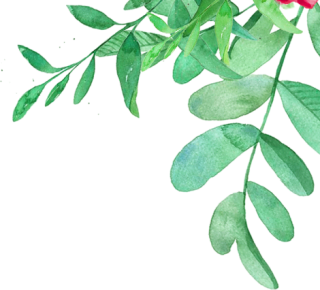 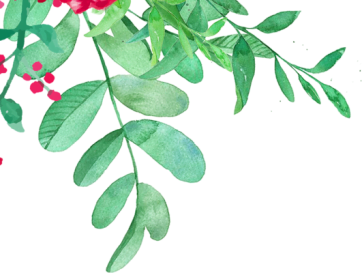 YÊU CẦU CẦN ĐẠT
1. Nghe – viết đúng chính tả một đoạn “Trên các miền đất nước”.
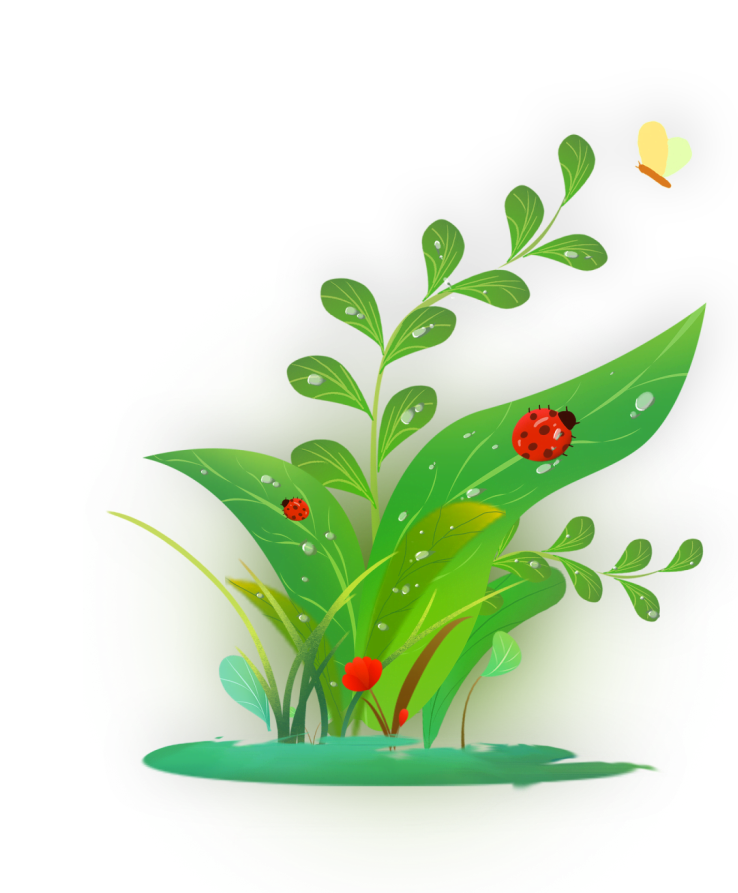 2. Biết viết hoa tên địa lí, làm đúng các bài tập chính tả phân biệt ch/tr, iu/iêu.
Viết
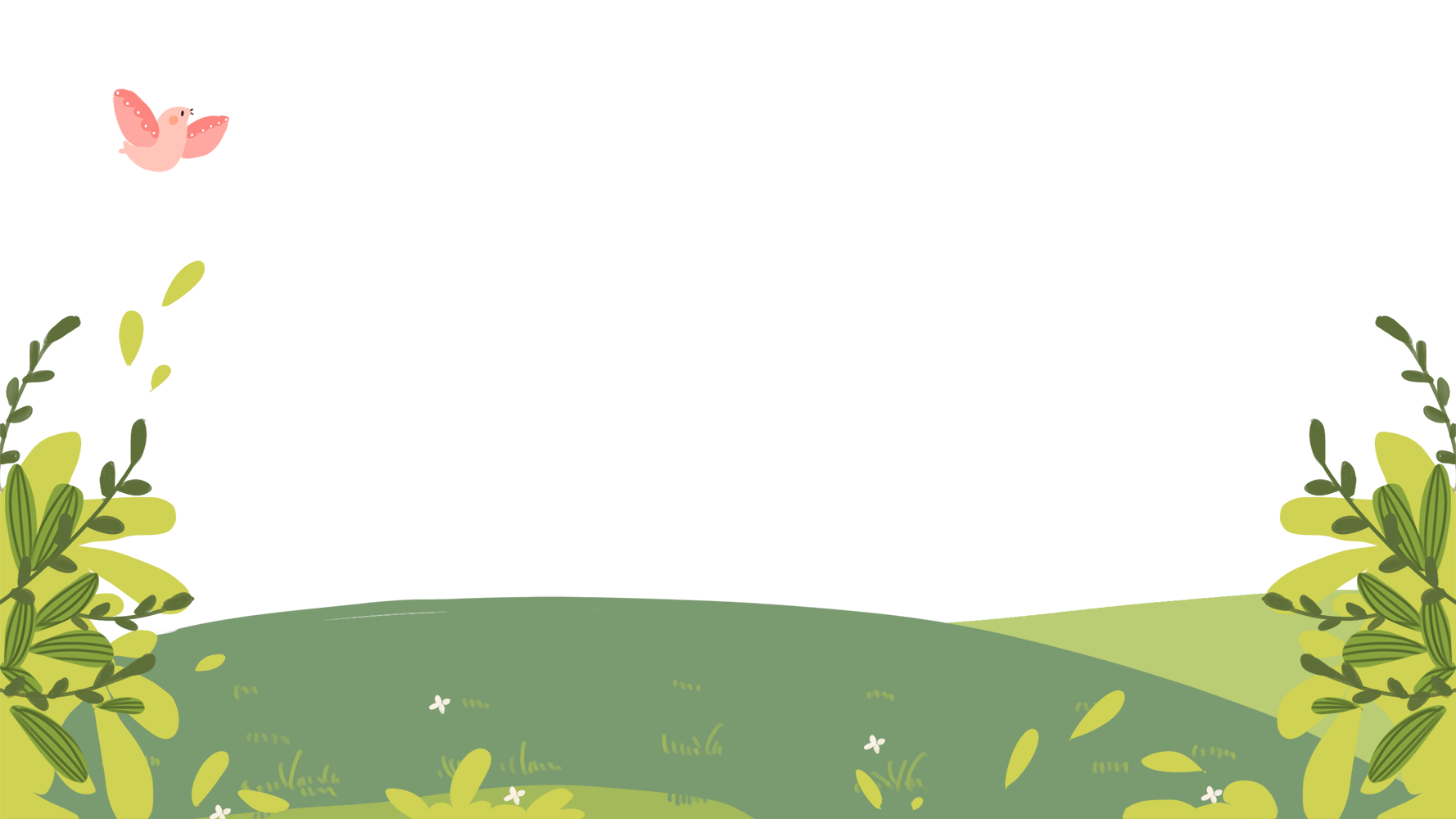 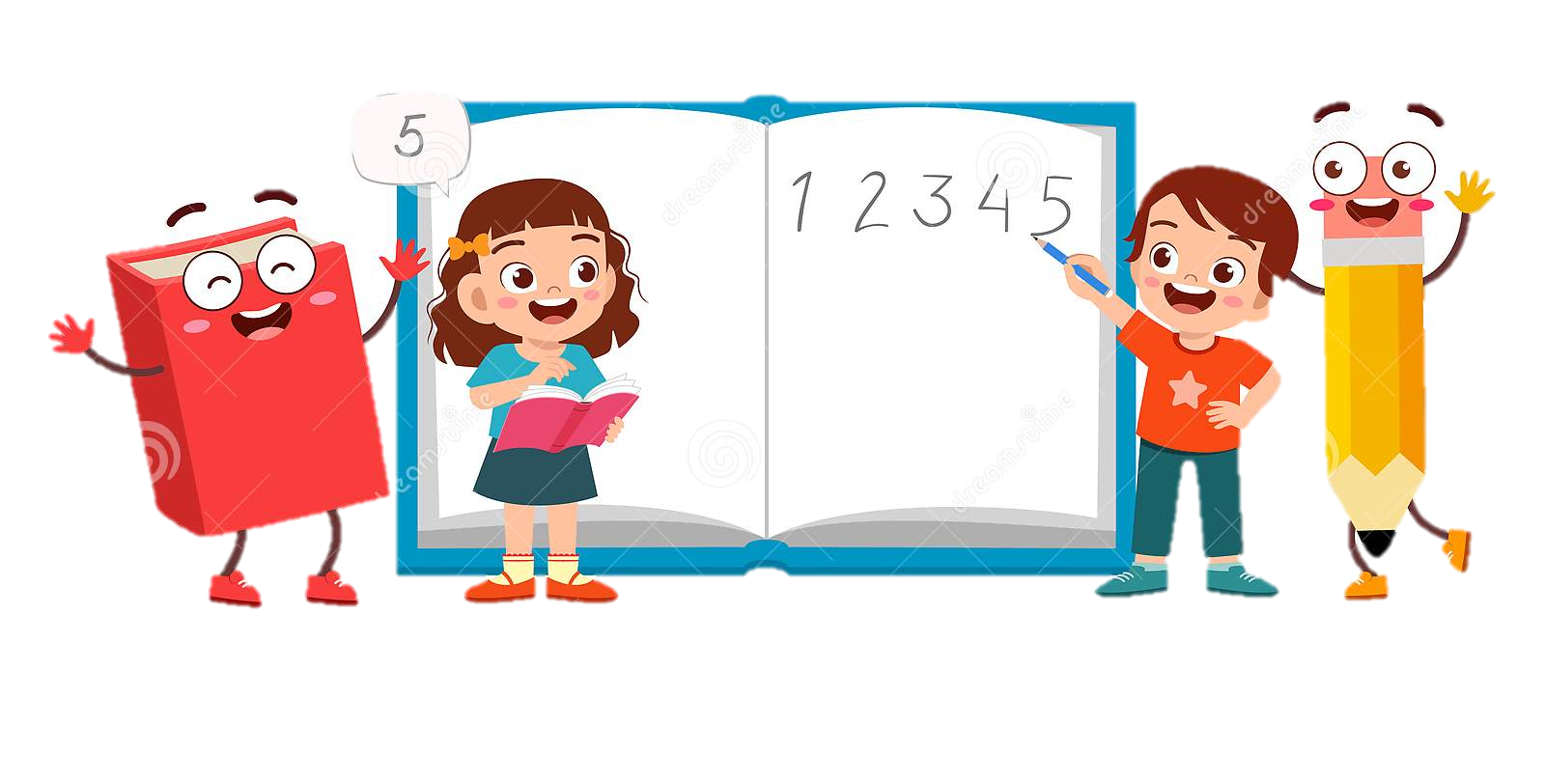 1. Nghe - viết:
Nghe viết: Trên các miền đất nưϐ
Đường vô xứ Nghệ quanh quanh
Non xanh nưϐ biếc như tranh hƦ đồ.
Những  chữ cái nào phải viết hoa?
Dù ai đi ngưϑ về xuċ
Đồng Tháp MưƟ cò bay thẳng cánh
Nhớ ngày Giỗ Tổ mùng MưƟ tháng Ba.
Nưϐ Tháp MưƟ lóng lánh cá tôm.
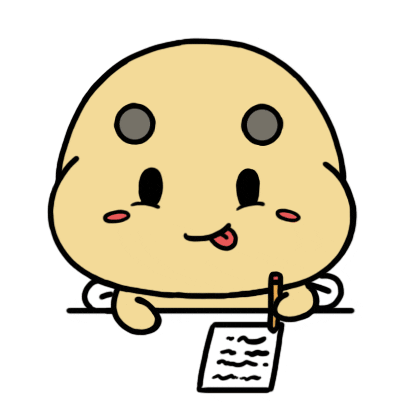 LUYỆN VIẾT TỪ KHÓ
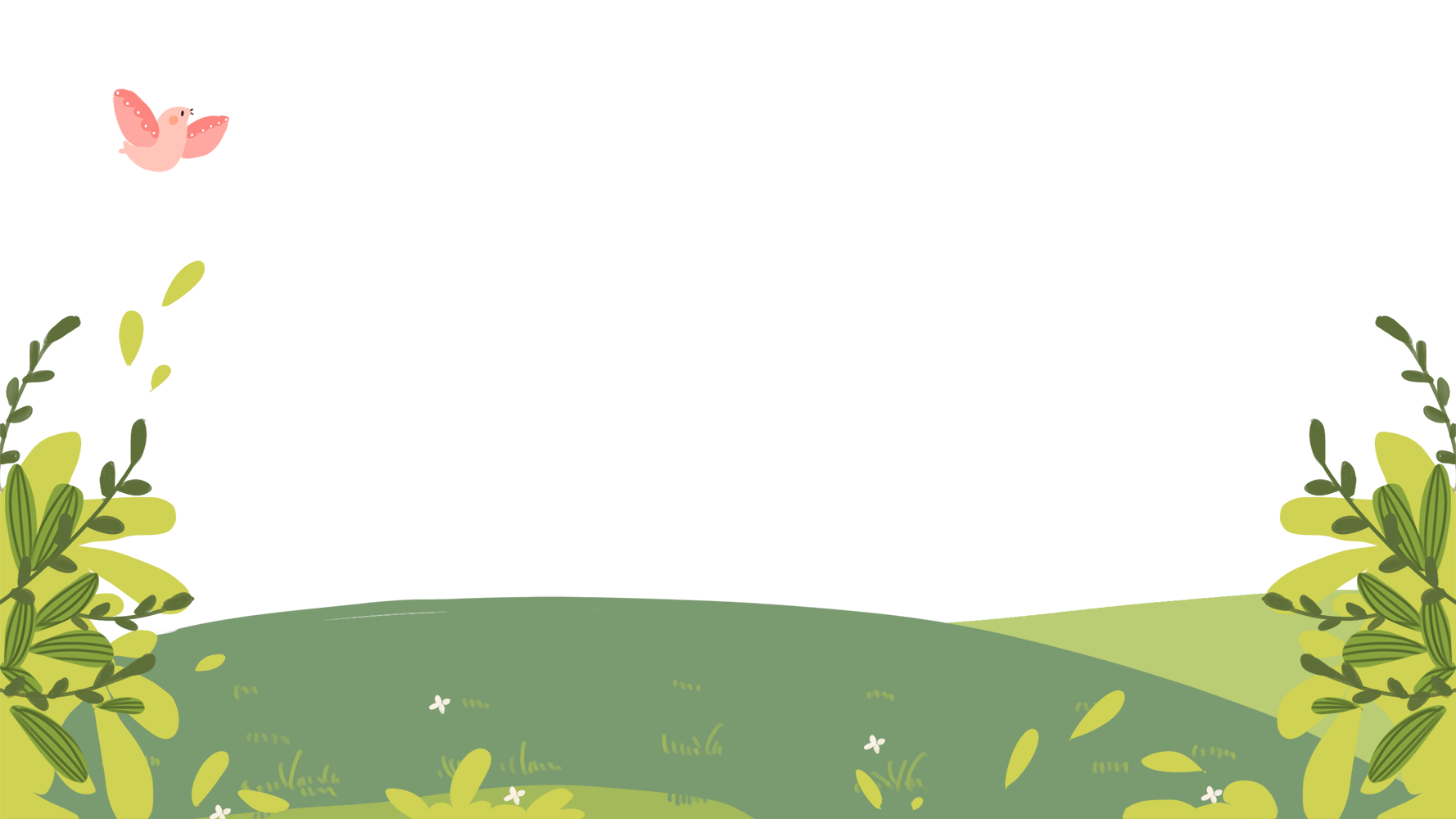 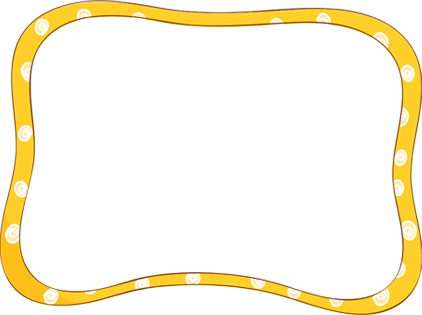 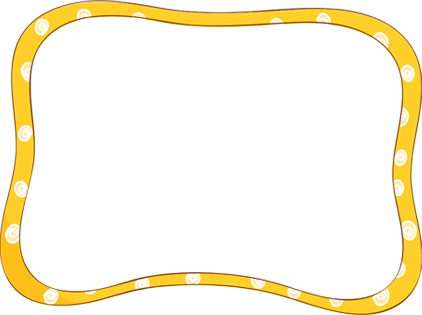 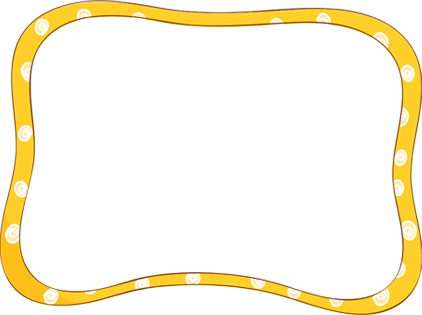 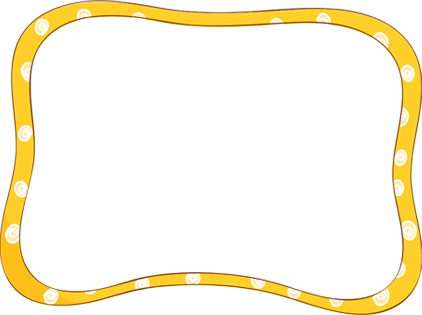 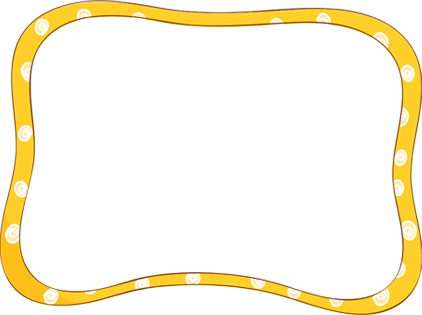 về xuċ
tranh họa đồ
nưϐ biếc
xứ Nghệ
lóng lánh
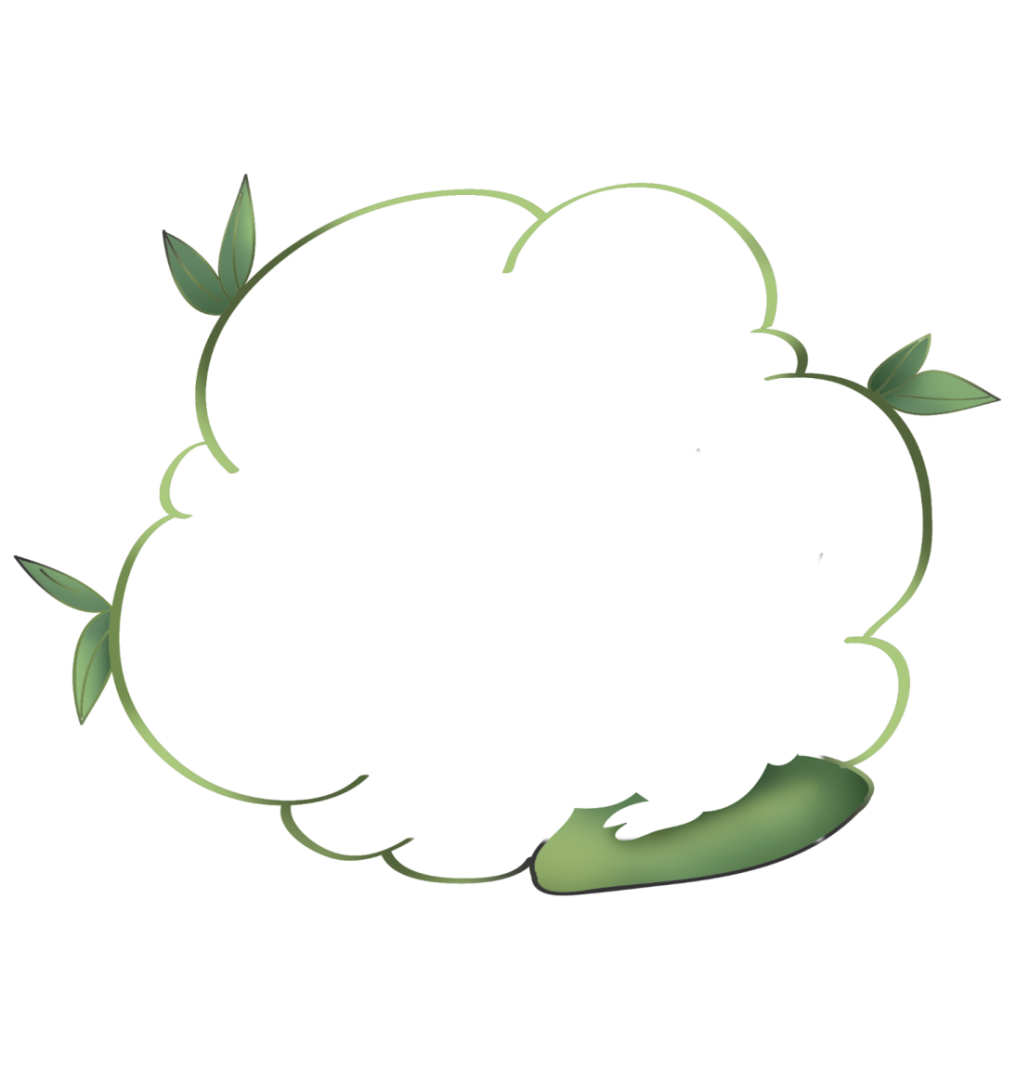 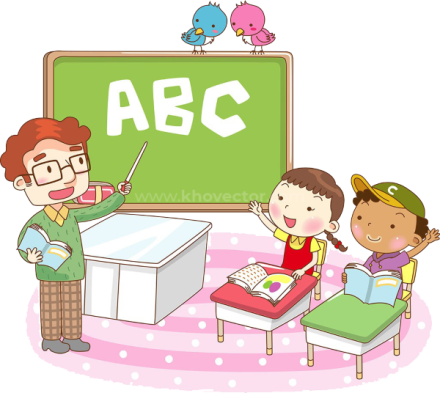 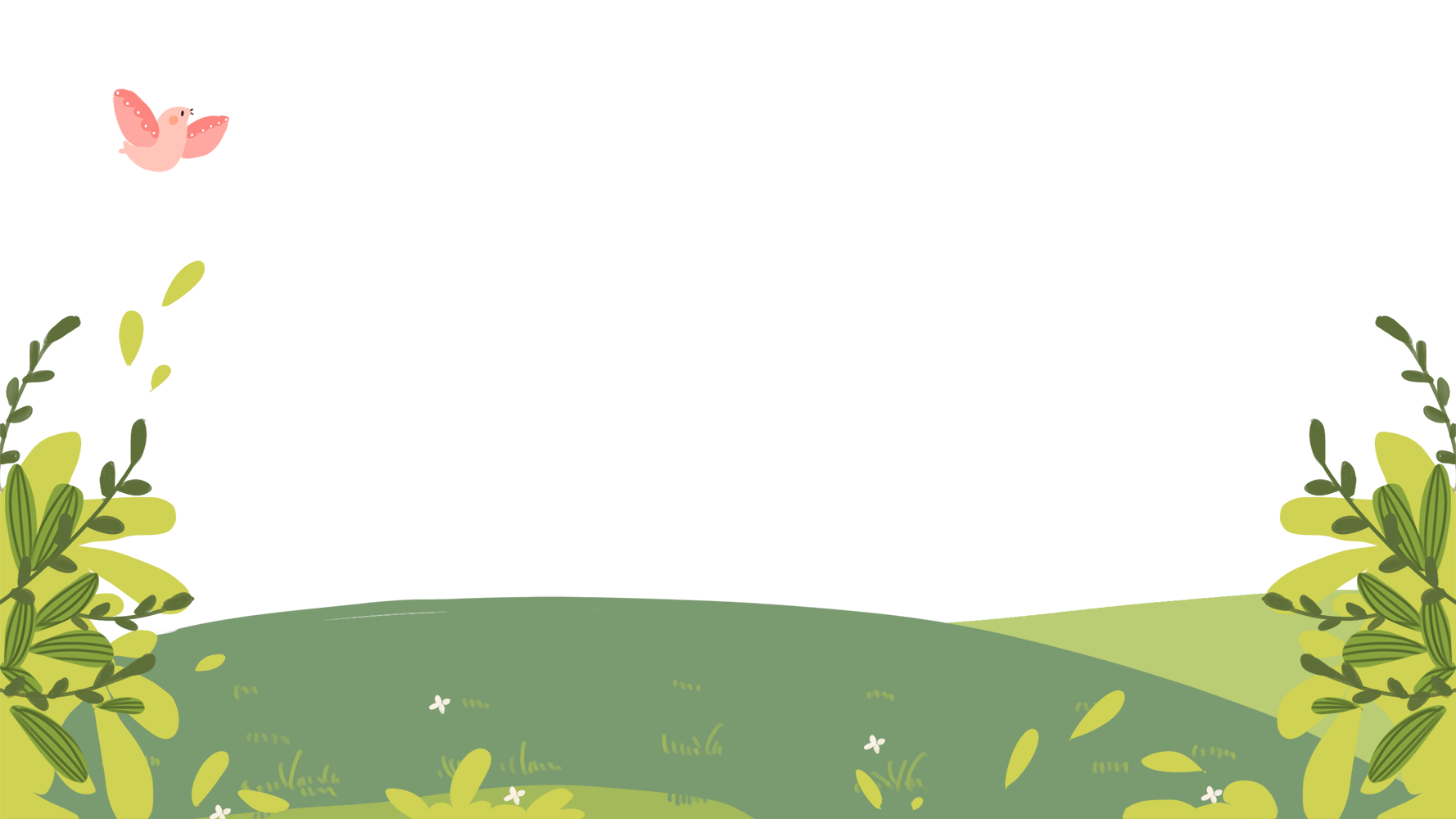 VIẾT BÀI VÀO VỞ
Nghe viết: Trên các miền đất nưϐ
Đường vô xứ Nghệ quanh quanh
Non xanh nưϐ biếc như tranh hƦ đồ.
Dù ai đi ngưϑ về xuċ
Đồng Tháp MưƟ cò bay thẳng cánh
Nhớ ngày Giỗ Tổ mùng MưƟ tháng Ba.
Nưϐ Tháp MưƟ lóng lánh cá tôm.
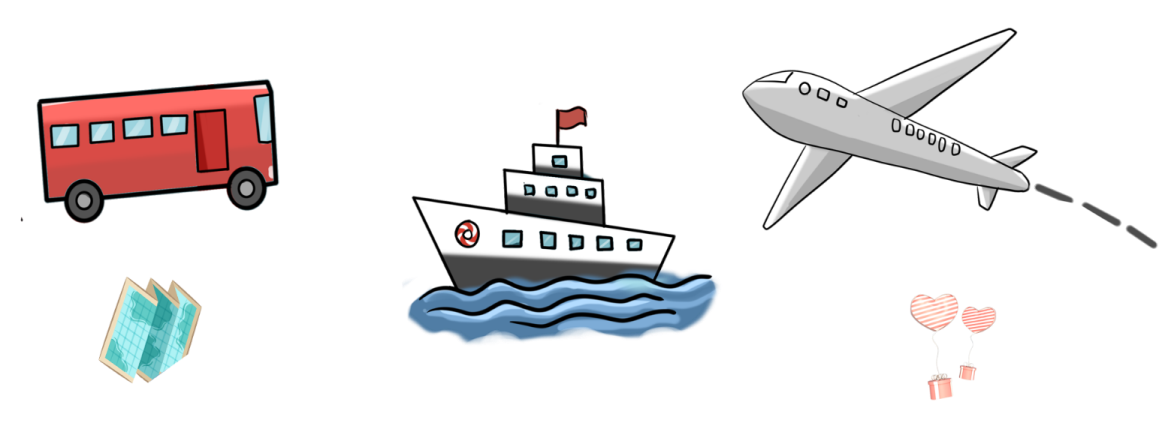 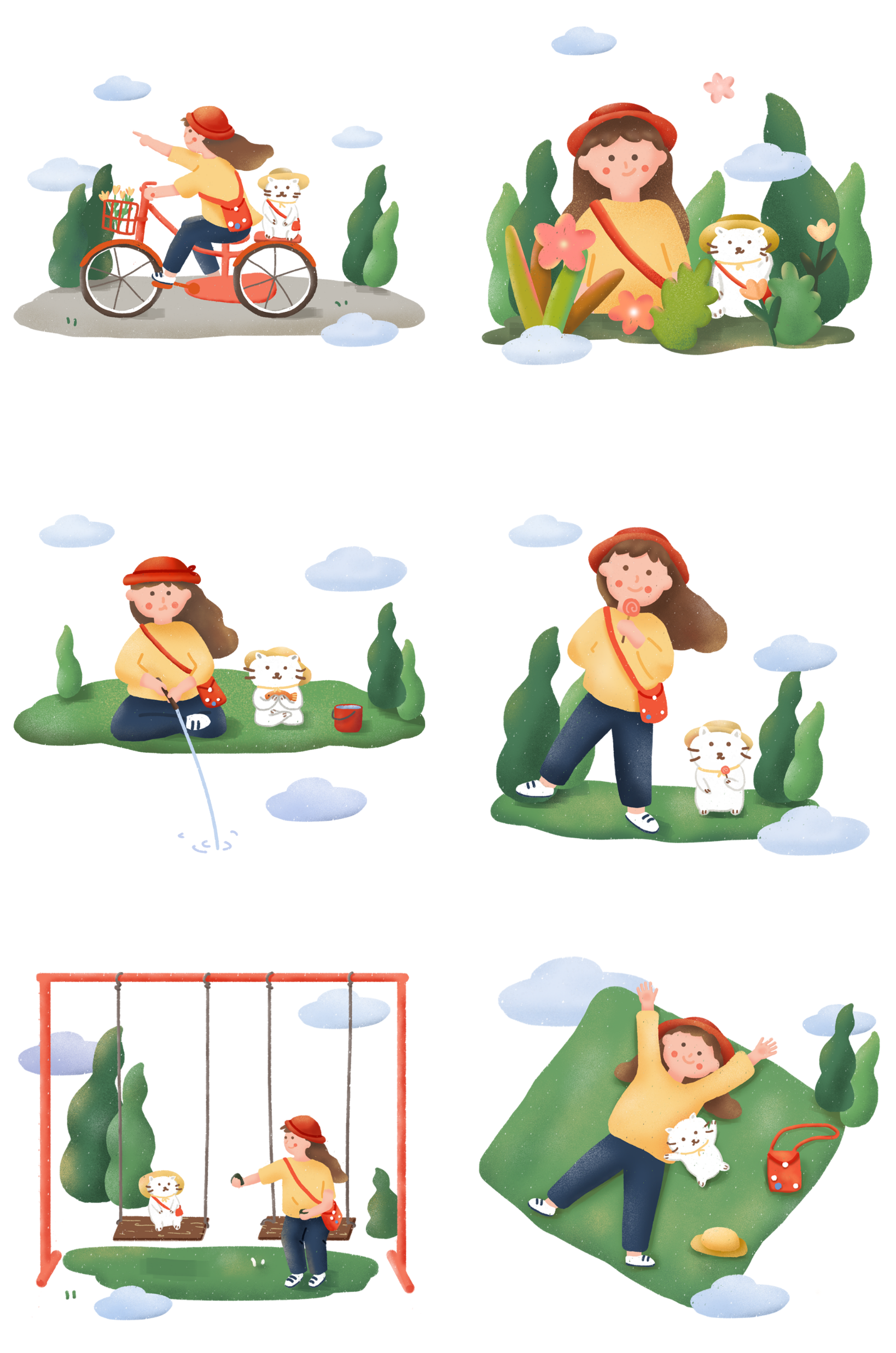 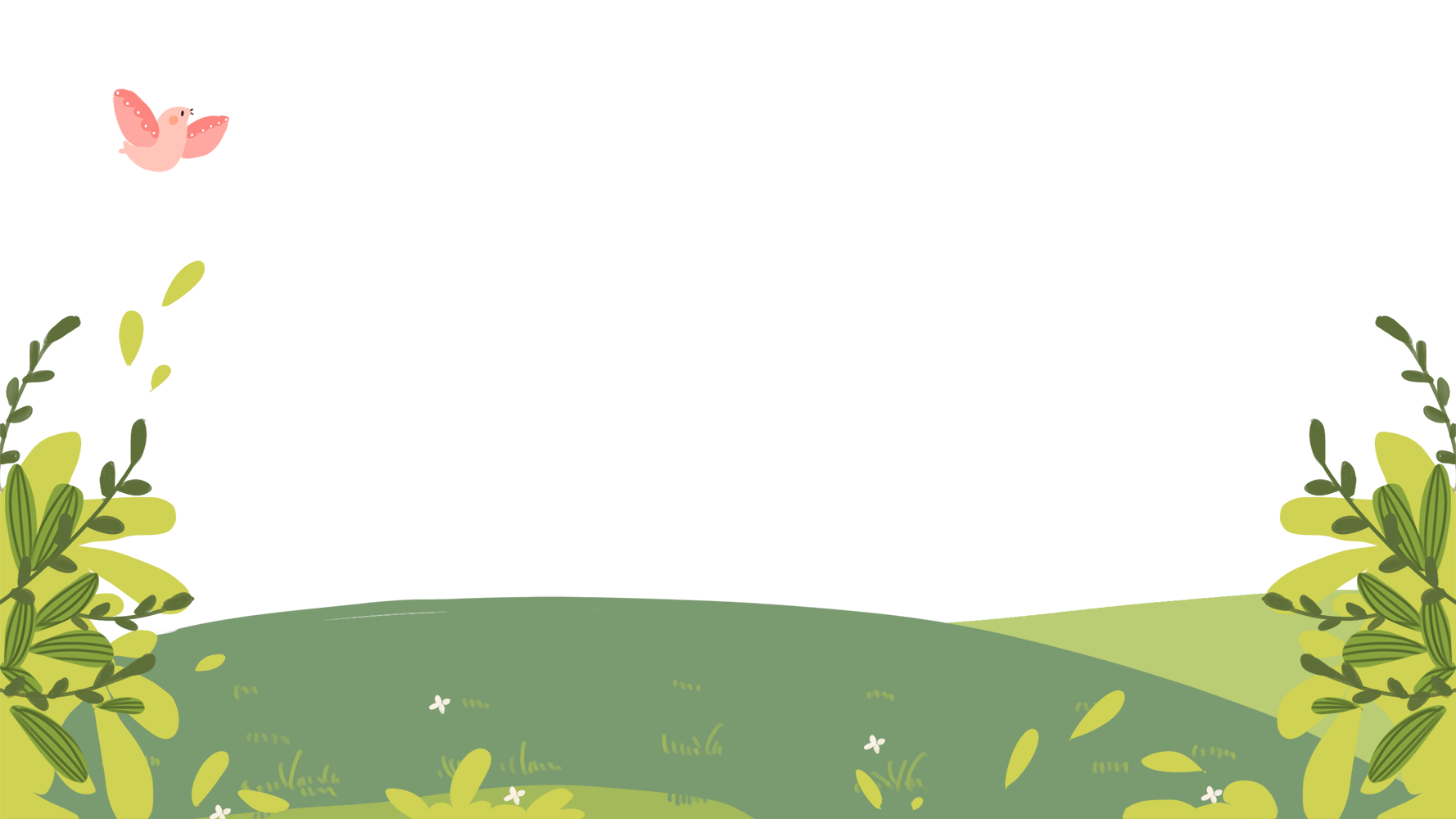 LUYỆN TẬP
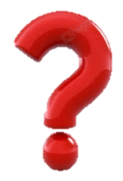 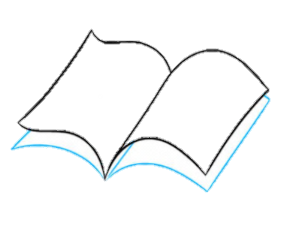 2. Viết tên 2 – 3 tỉnh hoặc thành phố mà em biết.
M: Hà Nội
Tỉnh thành phố mà em biết: Hồ Chí Minh, Hải Phòng, Quảng Ninh, Thanh Hóa, Lào Cai, Đà Nẵng, Cần Thơ,…
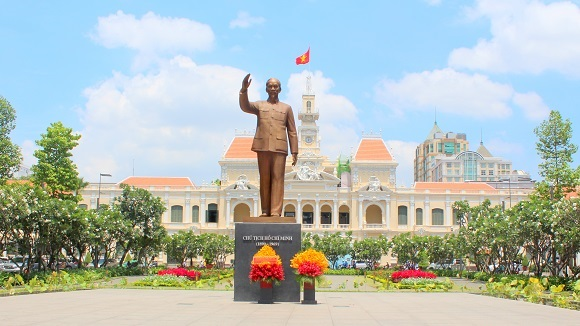 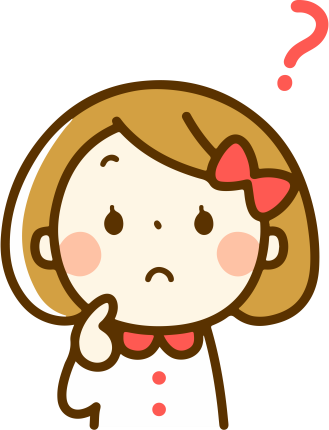 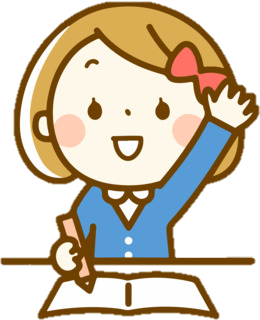 3. Chọn a hoặc b.
a. Chọn ch hoặc tr thay cho ô vuông.
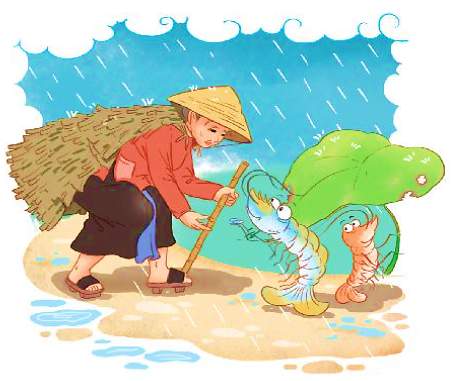 Bà còng đi chợ   trời mưa
Cái tôm cái tép đi đưa bà còng.
Đưa bà đến quãng đường cong
Đưa bà vào tận ngõ   trong nhà bà.
(Ca dao)
b. Chọn tiếng chứa iu hoặc iêu thay cho ô vuông.
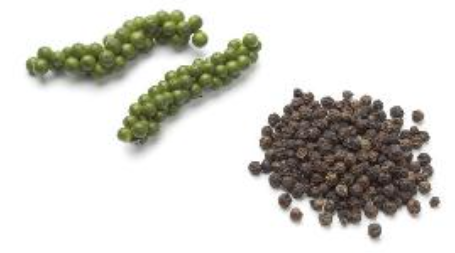 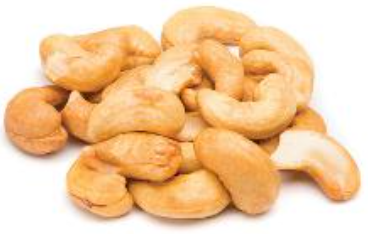 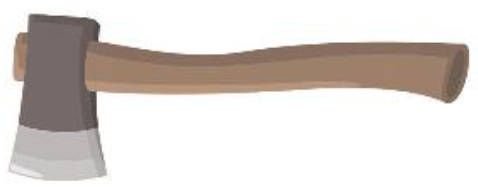 hạt tiêu
hạt điều
cái rìu
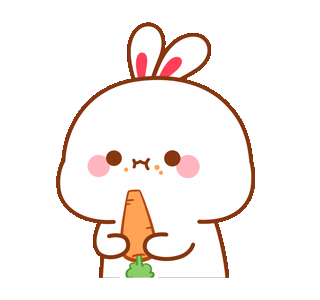 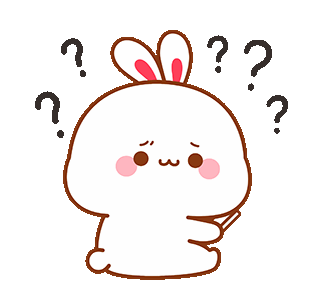 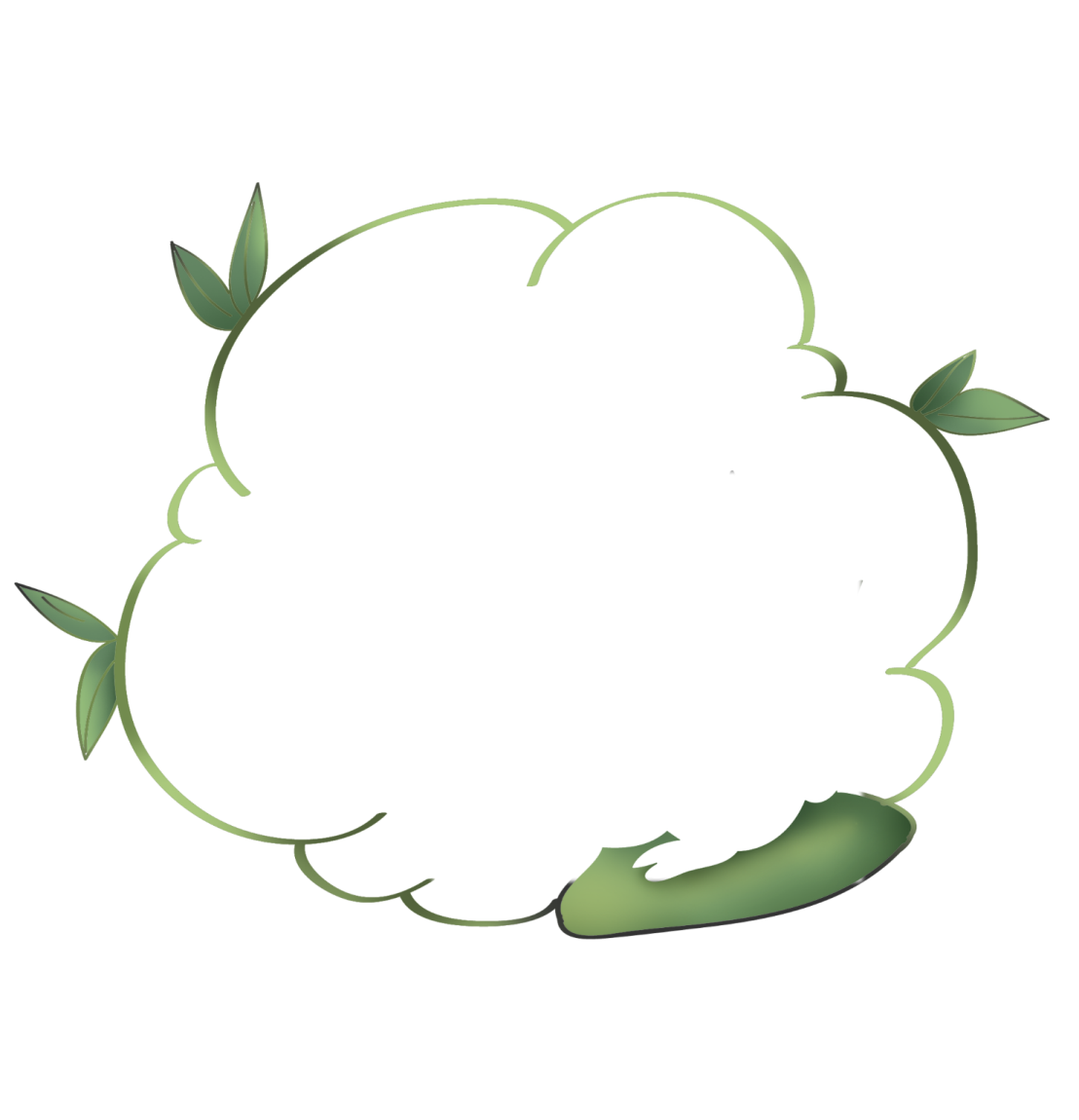 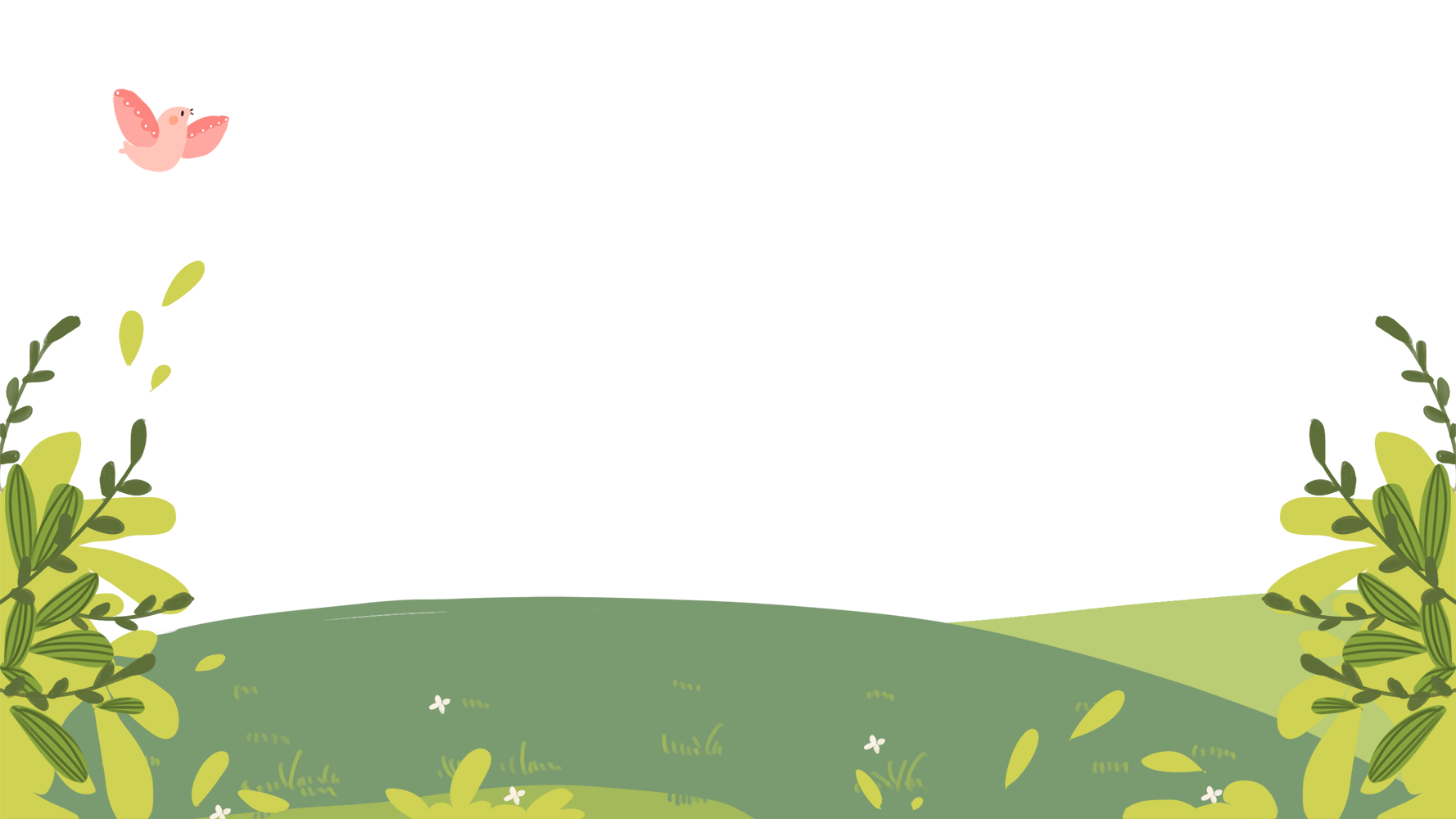 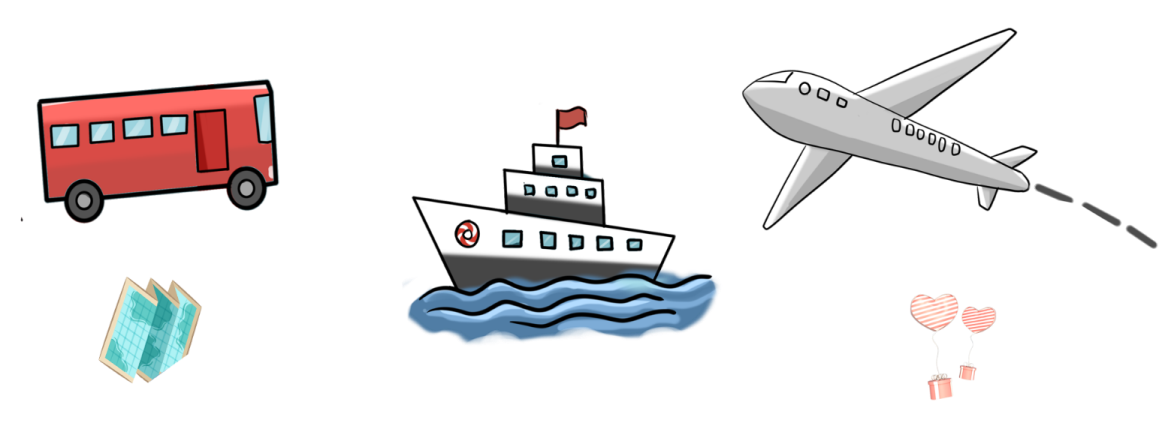 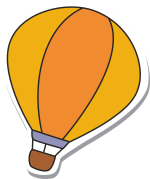 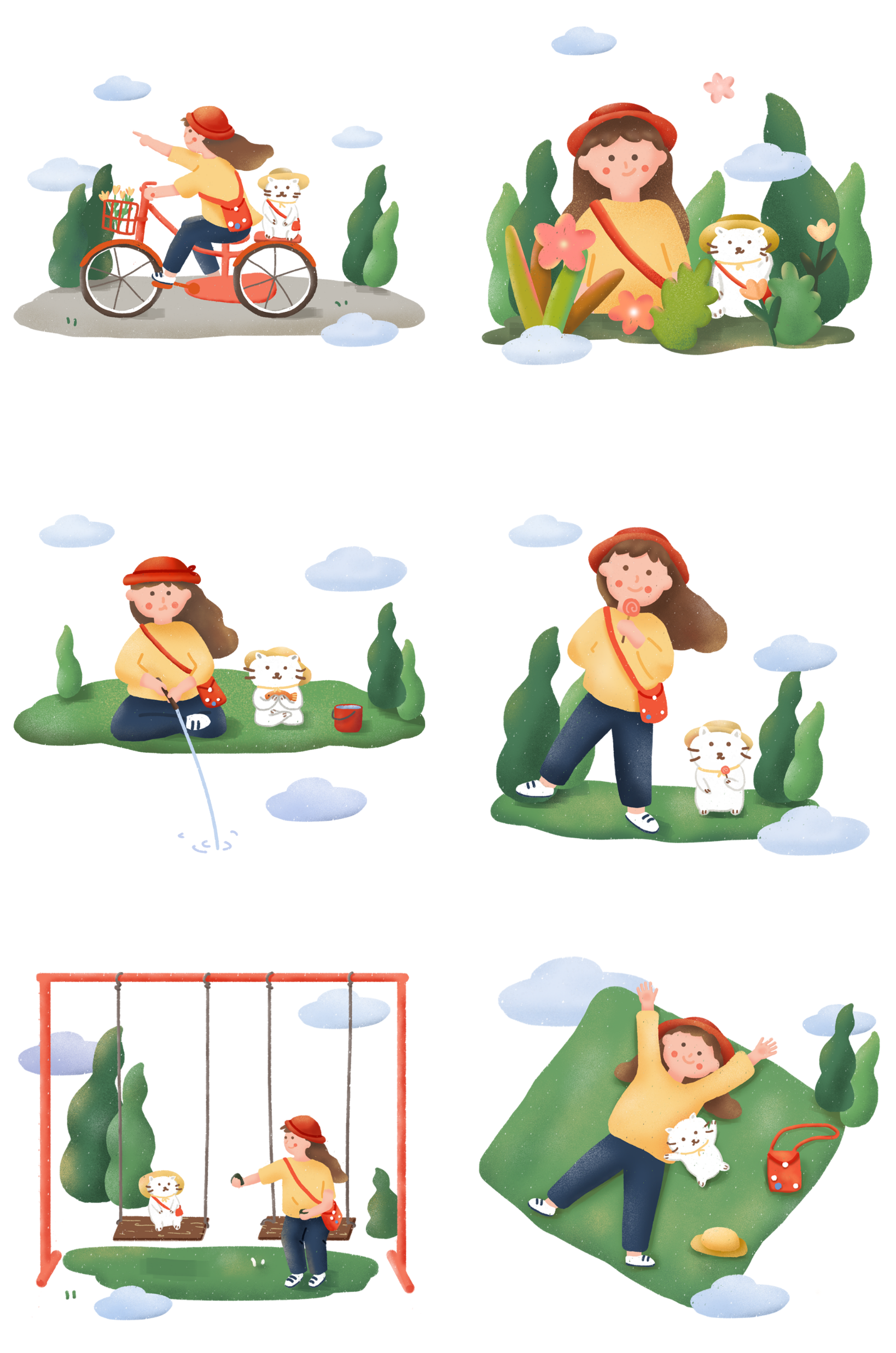 Củng cố và dặn dò
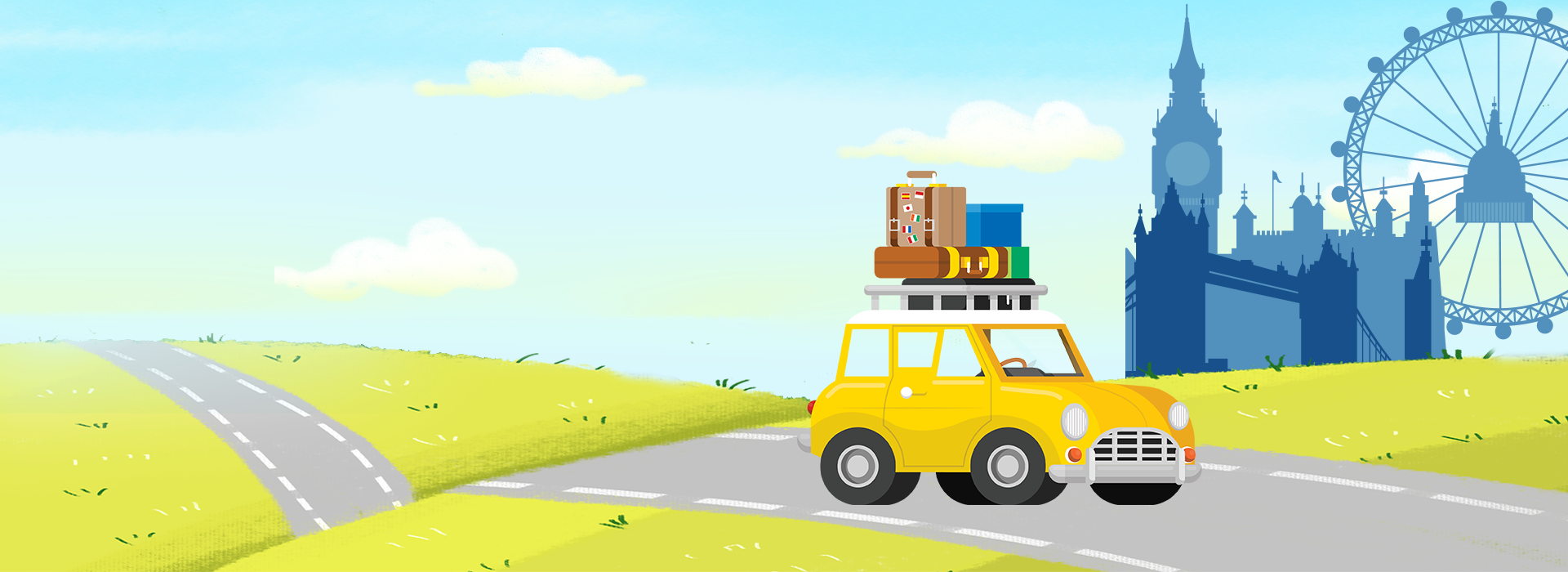 Tạm biệt và hẹn gặp lại
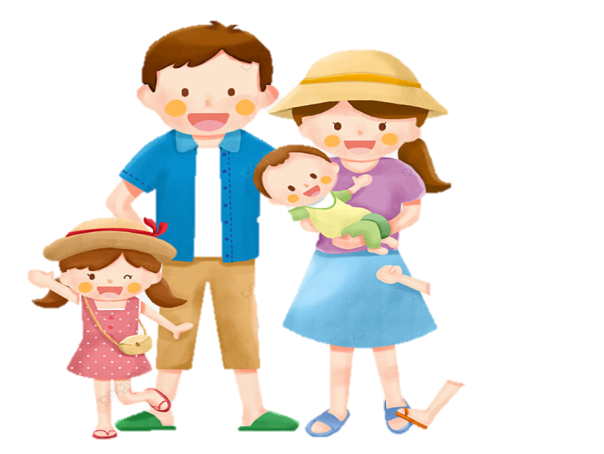